Update on Moving to Action: Understanding and Improving Rural Community Assessment Programs in Three States
Lorie Higgins
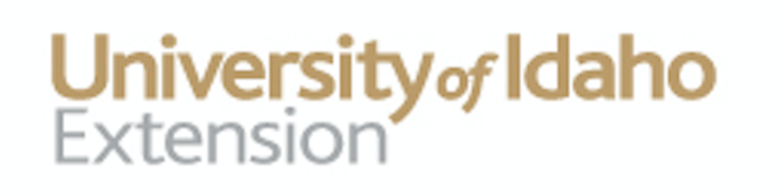 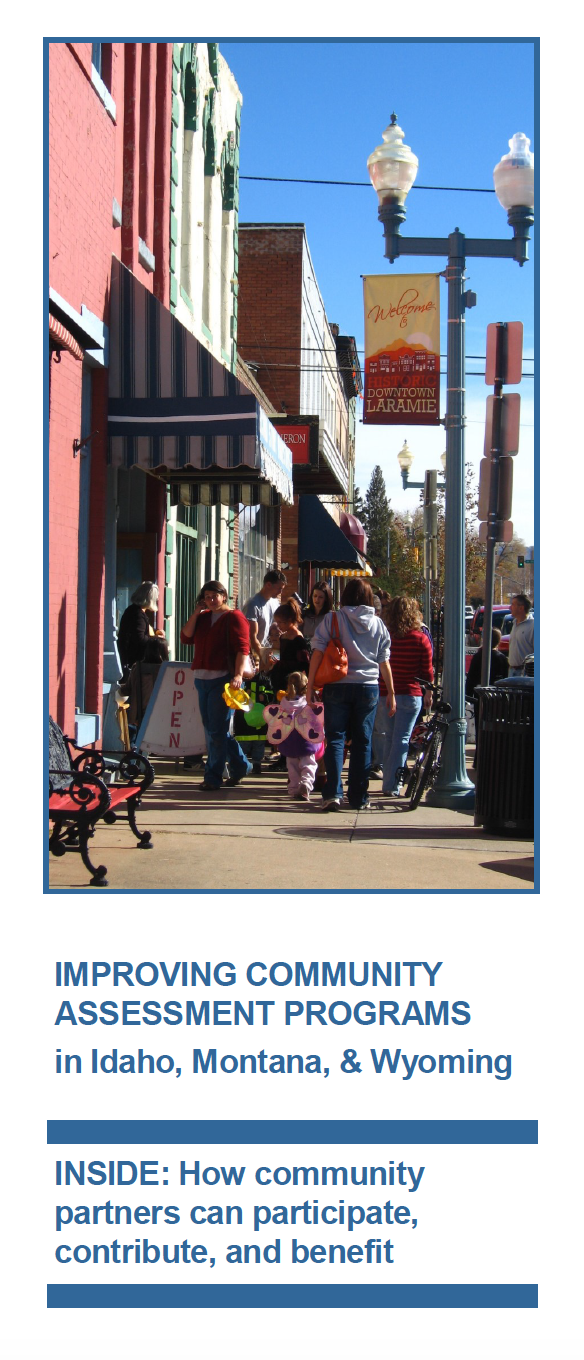 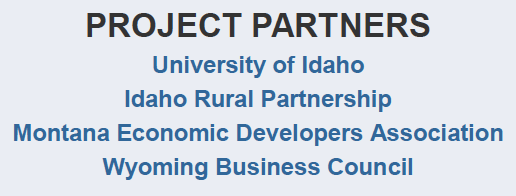 Updates
Overview
Activities to date
Process Innovations and Findings
Questions
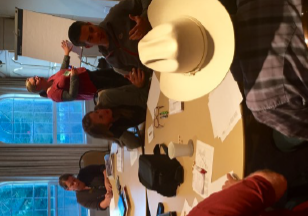 Overview
Deliverables
Three year project;  $500,000 (USDA NIFA)
 Focus: Understand, evaluate and improve assessment process in Idaho, Wyoming and Montana
Evaluate past assessments; conduct and evaluate redesigned assessments
 Design team approach: Delivery organization leaders and land grant Extension faculty and staff
Community assessments, evaluation, technical assistance (working in 20 – 25 communities in each state)
 Resource database and project website for communities and delivery organizations
 Mini-grants to participating communities
 Community capacity building and technical assistance
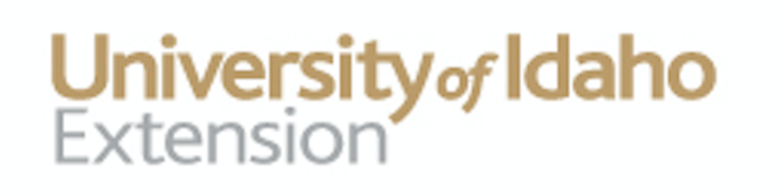 Progress
Contract finalized with USDA (September 2017) 
 Ripple Effects Mapping in Glenns Ferry, Fairfield, American Falls (May 2017)
Design Team meeting in Boise (August 4 – 6, 2017)  - Ripple Map with visiting team regulars
 Ripple Effects Mapping in Lockwood, Laurel & Ronan Montana (November 2017)
 Community Brochure completed
Draft work plans for each state 
 Standardized survey draft 
 Resource Database drafted
 Website planning underway
 Draft mini-grant application
 Review application revision begun
January is bod-a-boom month!
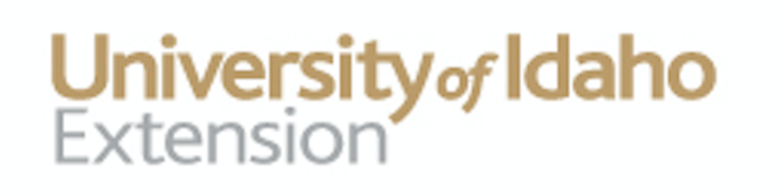 Process Innovations and Preliminary Findings
Phased approach to increase effectiveness, assess readiness & value agency/org staff time
Survey, community profile & listening sessions
Focus area teams
Capacity building and Implementation
 Post-survey and survey standardization to assess change over time
 Increased community engagement
 Resource database to ease report-writing
Tangible impacts are observed starting at about two years out
 Having a local economic development professional involved from the outset leads to greater success
 Communities that report a change in social trust, increased communication, collaboration tend to have the most success
 Reports are good resources for inexperienced planning and community economic development staff
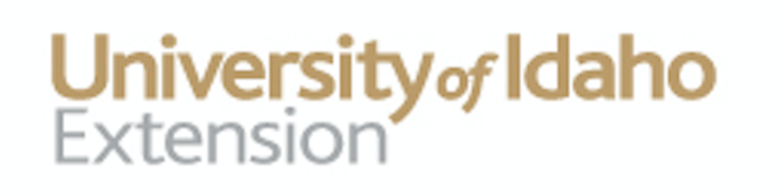 Ripple Effects Mapping American Falls (2008)
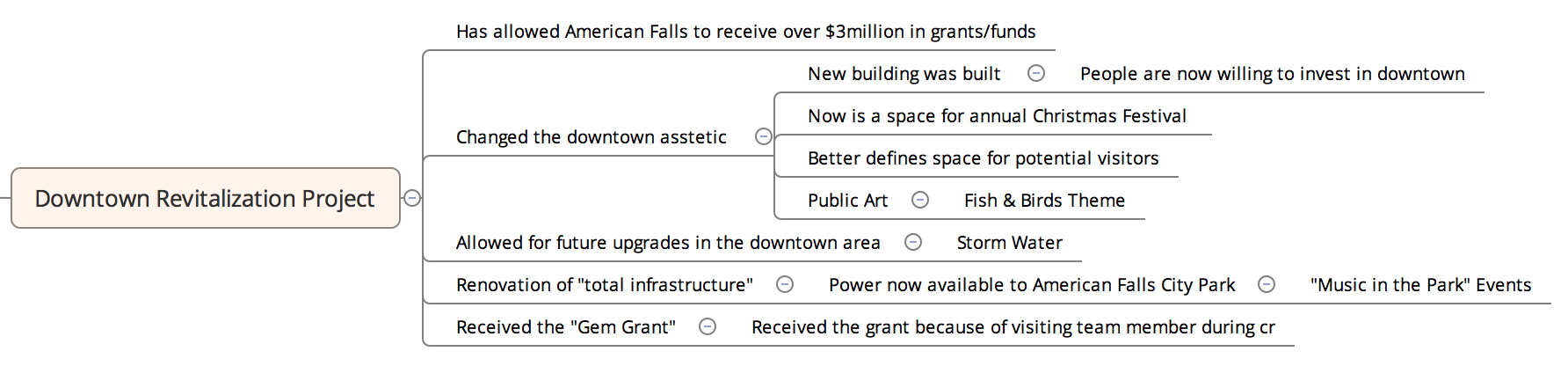 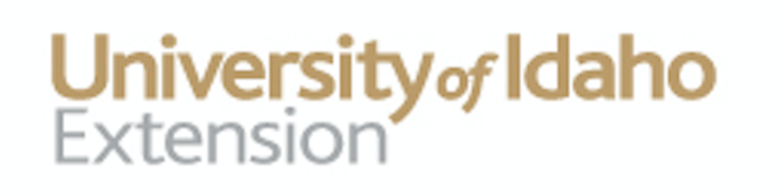 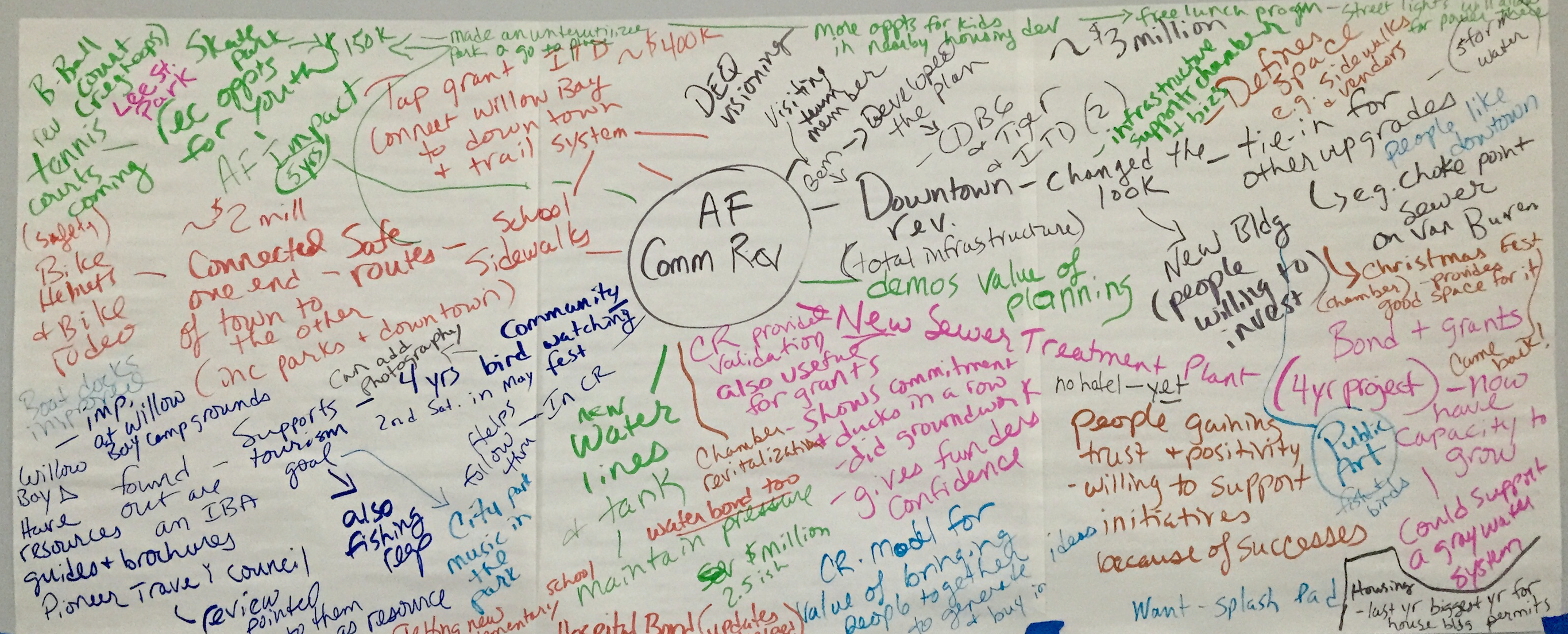 Ronan (2016)
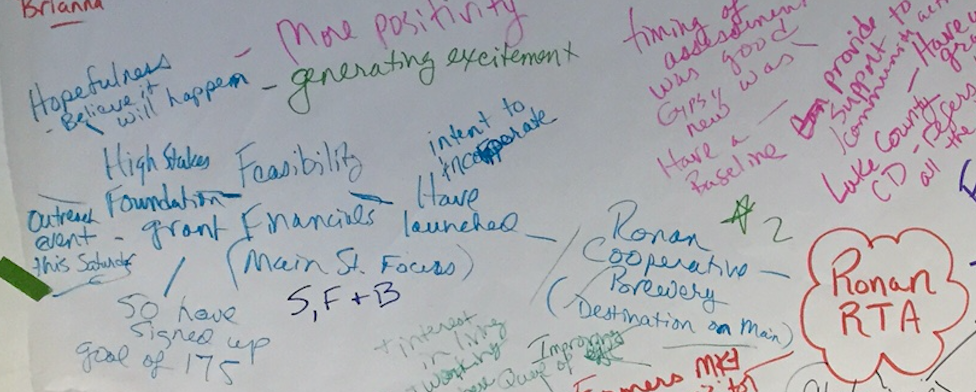 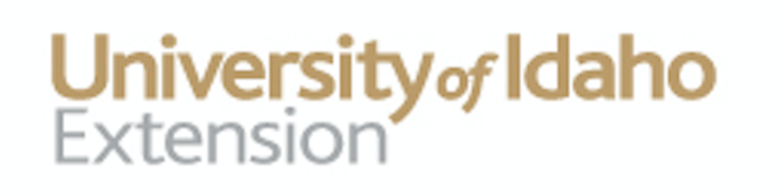 Questions?
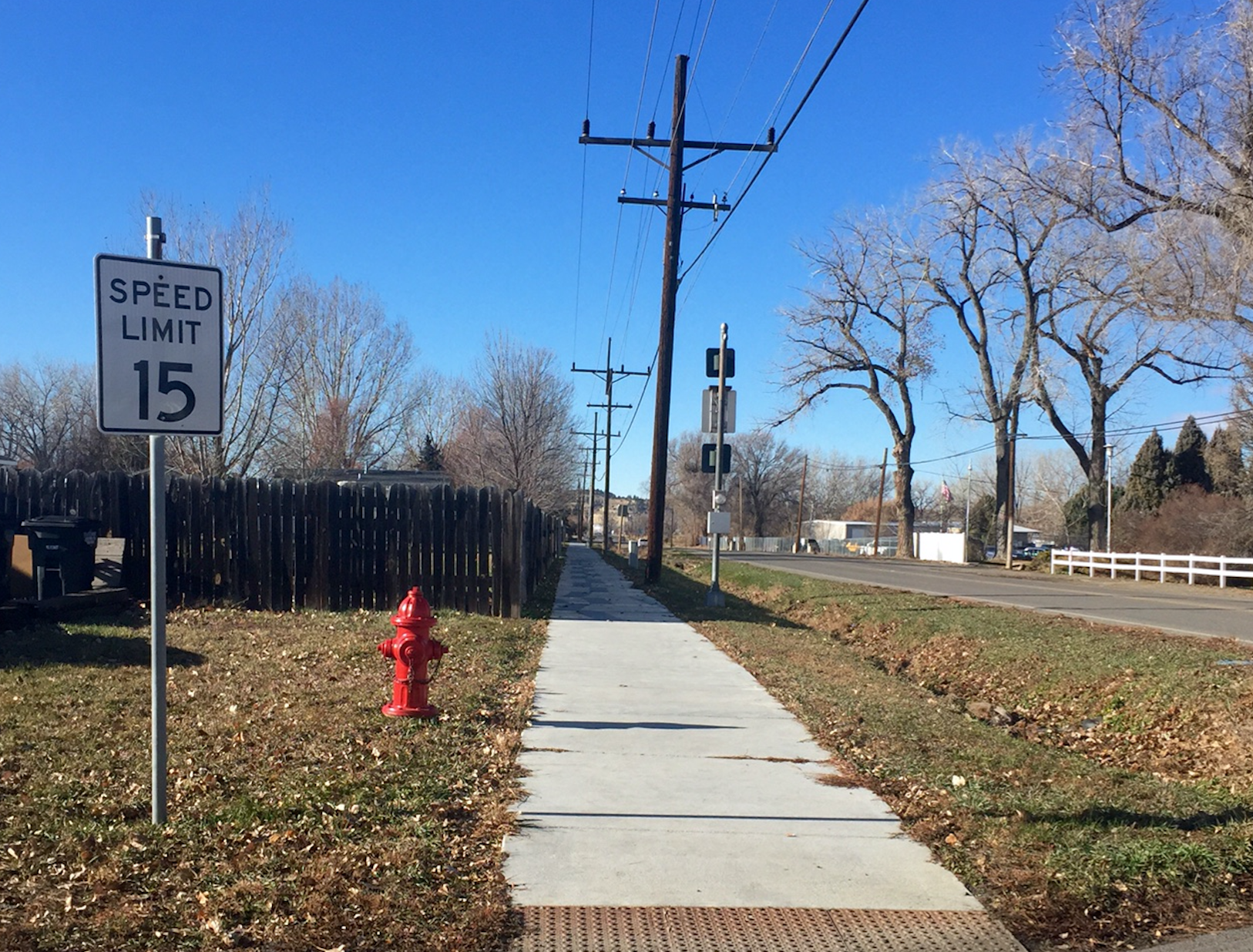 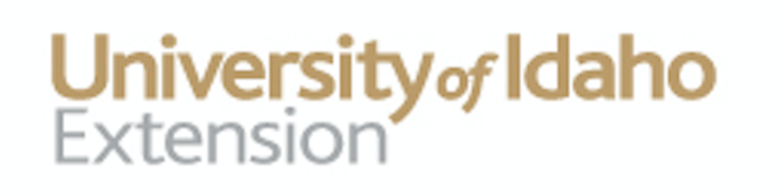